PRIJSUITREIKING BESTE EXPERIMENT ONTWERP AV 2016/2017
Bio-medische Wetenschappen
Jury: dr. Renée van Amerongen 
& dr. Hans van der Spek

Genomineerden:
Veronique Konijn & Liz Martens
Celina Honhoff & Eveline Ilcken
Lente Blok & Nina de Jong
Laura Tukker & Sanne van Kesteren
Charlotte Menage & Luuk ten Kroode
Janneke Hummelink, Delano Sanchez & Milan Zečević
Aansluitend:
Gratis BORREL 
i.s.m. CONGO
Vrijdag 30 juni 2016
15:30 – 16:30 uur
Science Park
C1.110
Psychobiologie
Jury: Prof. dr. Fernando Lopes da Silva 
& dr. Wim Ghijsen

Genomineerden:
Cass Maes & Olaf Stringer
Ron van de Klundert & Floor Cruyff
Daphne van Mierlo &  Mirte Scheper 
Senné Walraven & Liannen van Schaik
Nathan Vaartjes & Rogier van Koningsbruggen
Merel Schouten, Priya Gajadien &  Lisette Neef
Aansluitend: gratis drankjes bij Flux festival (CONGO)
Vakjury Bio-medische Wetenschappen
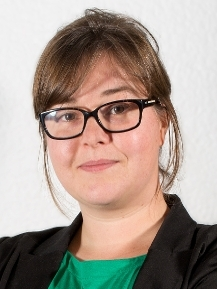 dr. Renée van Amerongen
Associate professor Molecular Cytology, SILS



dr. Hans van der Spek
Assistant professor Molecular Biology and Microbial Food Safety
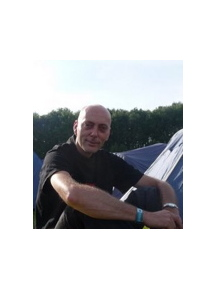 Vakjury Psychobiologie
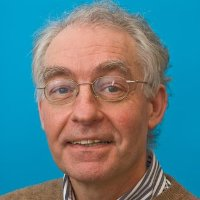 dhr. dr. W.E.J.M. (Wim) Ghijsen
Assistant Professor UvA

prof. dr. F.H. (Fernando) Lopes da Silva
Emeritus hoogleraar UvA
Wetenschappelijk directeur Instituut voor Neurobiologie
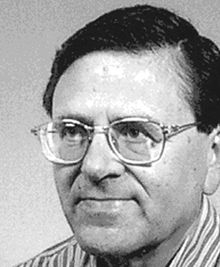